23-2
This work is licensed under a Creative Commons Attribution-ShareAlike 4.0 International License.
Please add this statement to all the videos you create.
English Bible quotes are from the World English Bible US, which is in the public domain.
[Speaker Notes: Ch
23 Jonah
1. Jonah Disobedient - Jonah 1:1-3 (Left Top)
2. Jonah Punished - Jonah 1:4-16 (Right Top)
3. Jonah Miraculously Preserved - Jonah 1:17 - 2:10 (Right Center)
4. Jonah's Ministry in Nineveh - Jonah 3:1-10 (Bottom)
5. A Narrow Prophet versus the Merciful God - Jonah 3:10 - 4:11 (Left Center)]
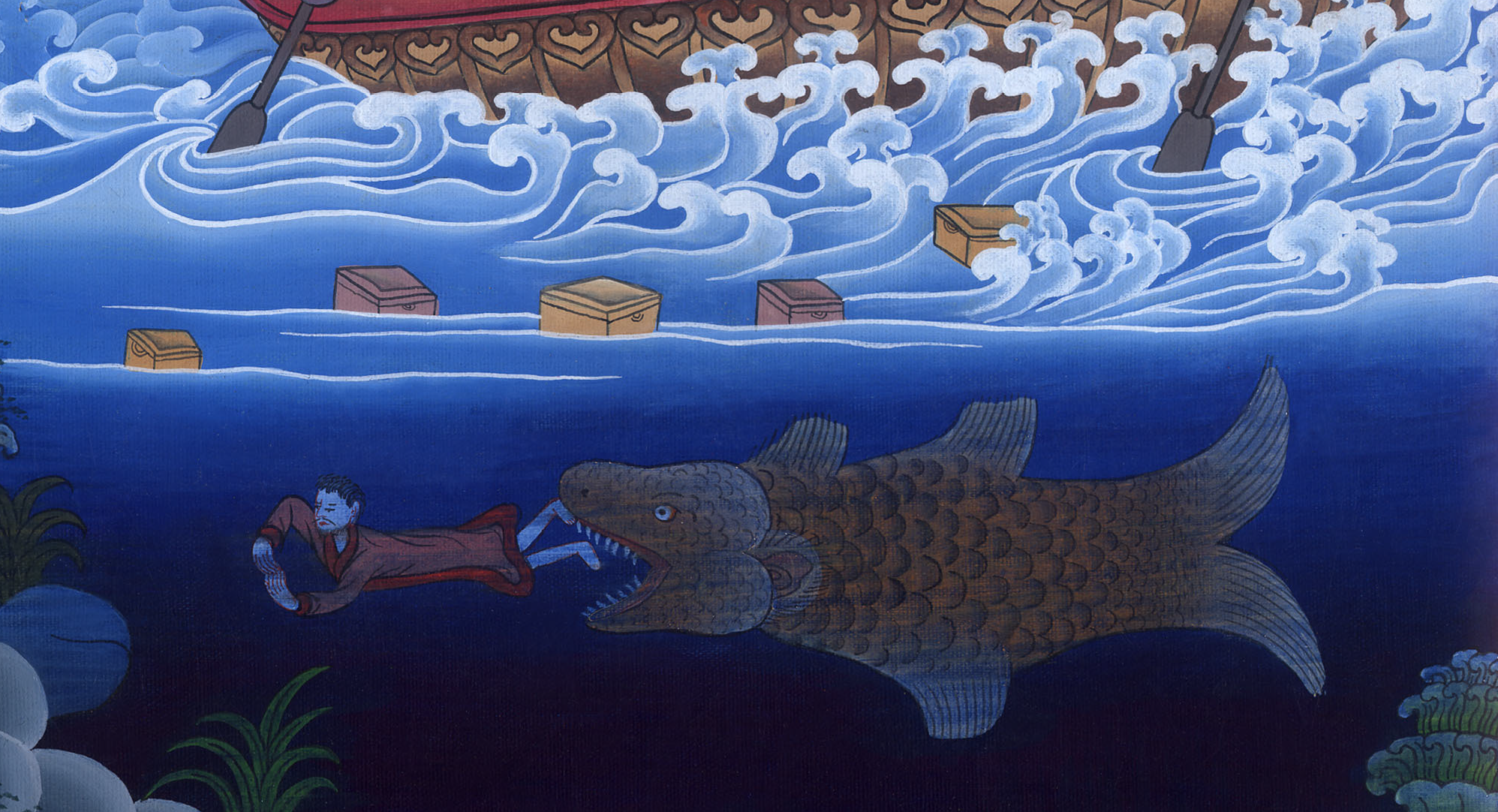 Jonah miraculously preserved –
Jonah 1:17-2:10
Jonah miraculously preserved –
Jonah 1:17-2:10
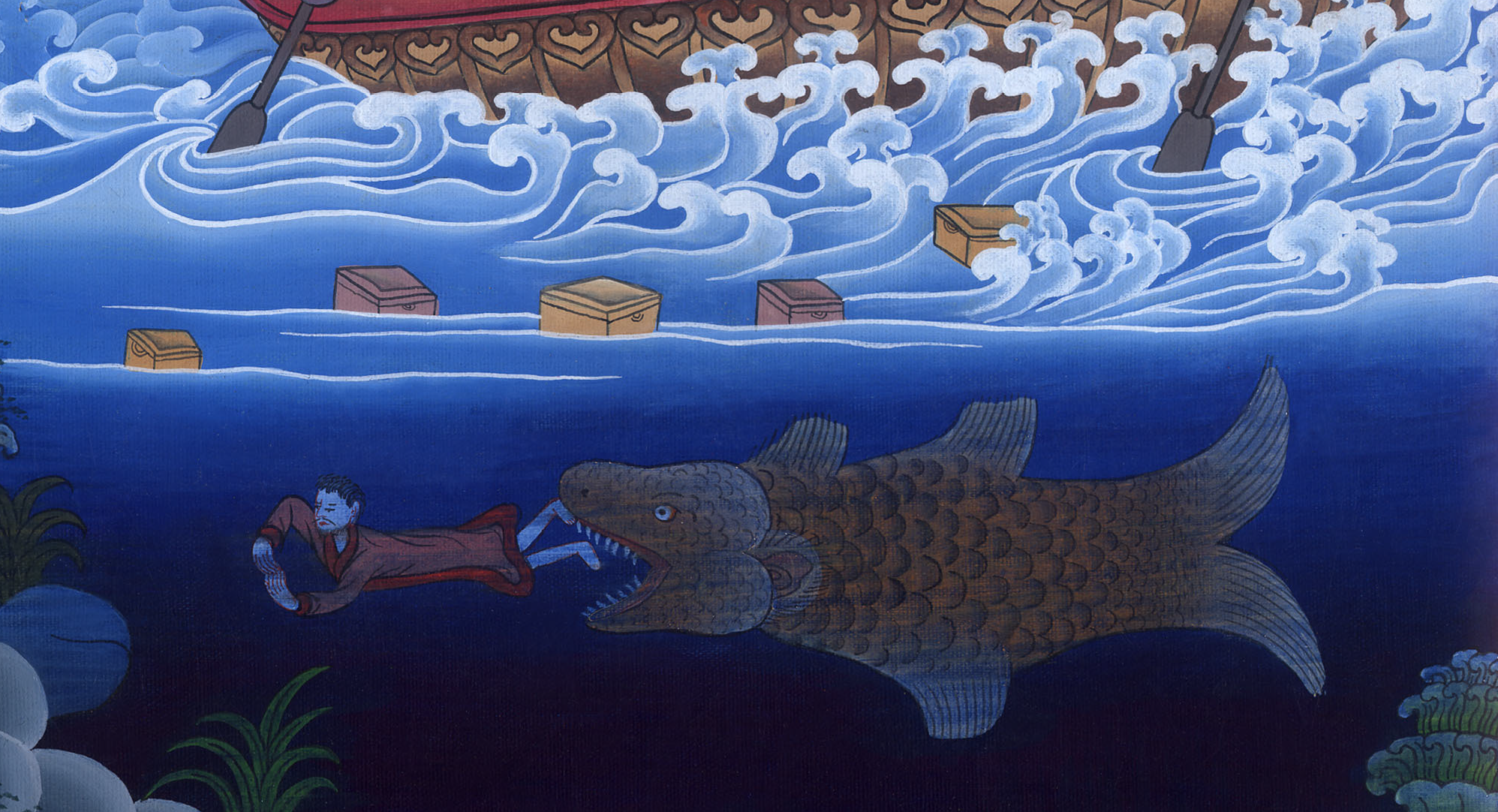 Jonah miraculously preserved –
Jonah 1:17-2:10
17Yahweh prepared a huge fish to swallow up Jonah, and Jonah was in the belly of the fish three days and three nights.
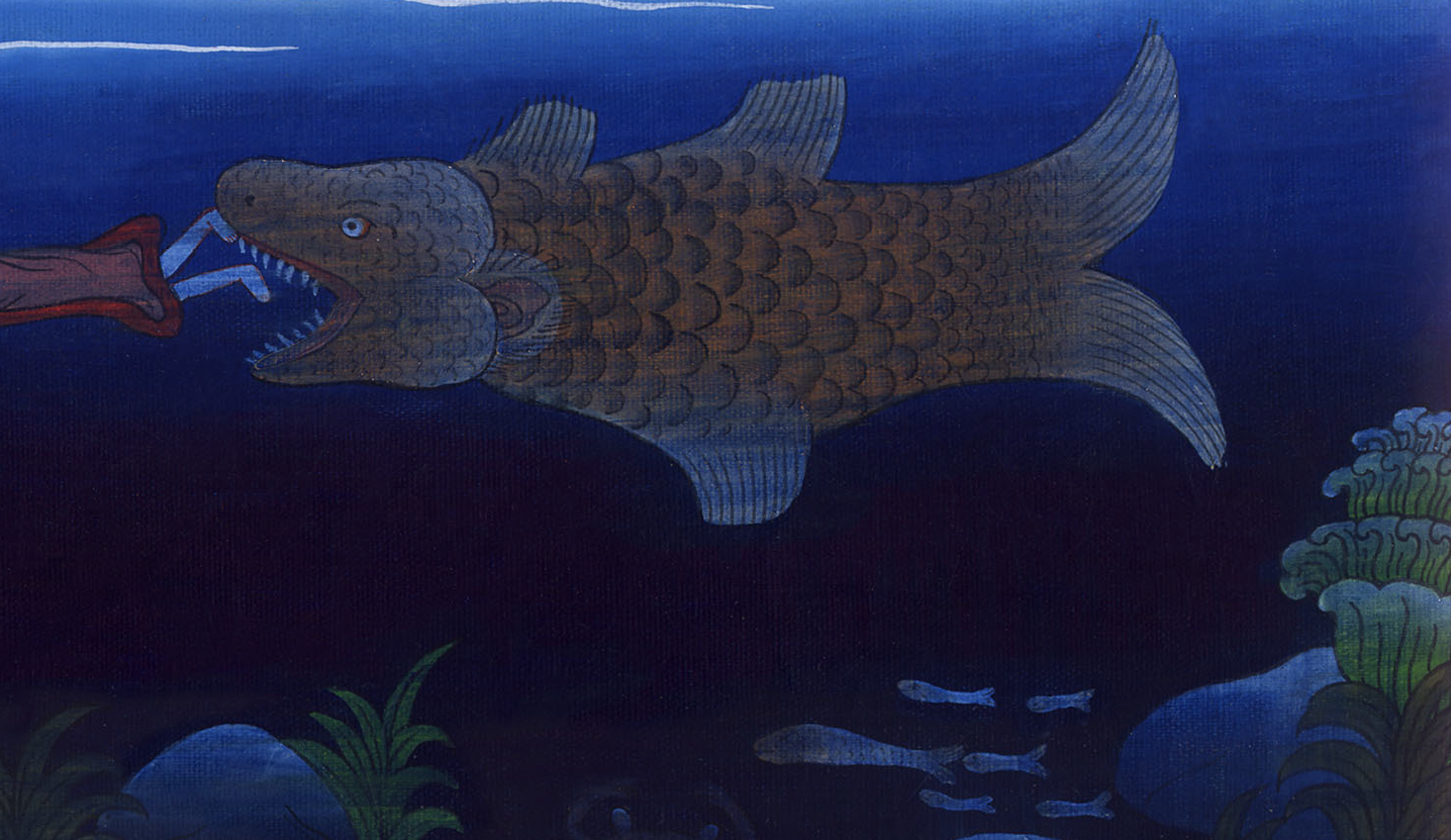 Jonah 1:17
1Then Jonah prayed to Yahweh, his God, out of the fish’s belly.
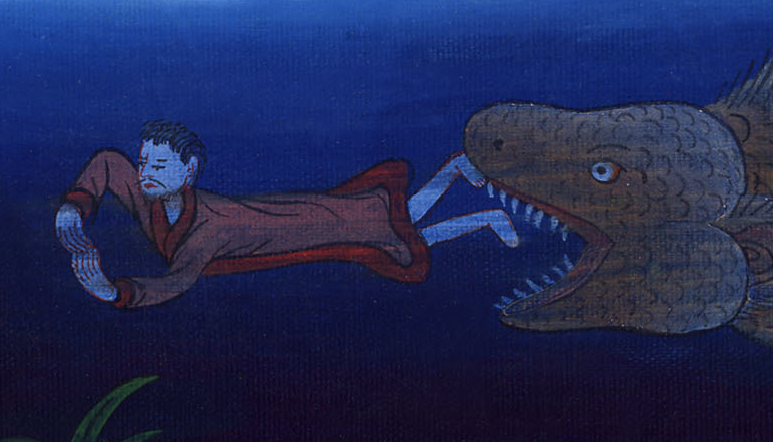 Jonah 2:1
2He said, “I called because of my affliction to Yahweh. He answered me. Out of the belly of Sheol I cried. You heard my voice.
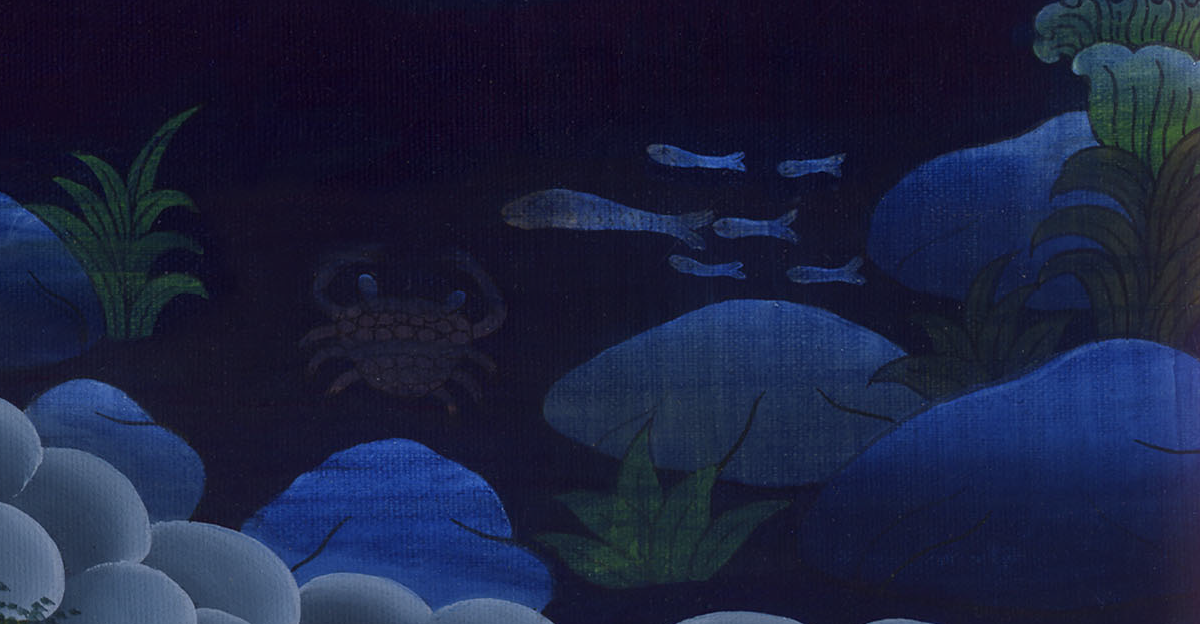 Jonah 2:2
3For you threw me into the depths, in the heart of the seas. The flood was all around me. All your waves and your billows passed over me.
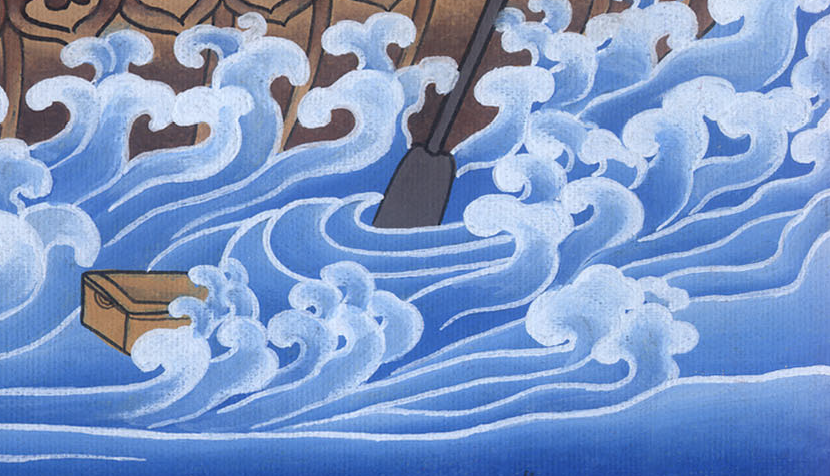 Jonah 2:3
4I said, ‘I have been banished from your sight; yet I will look again toward your holy temple.’
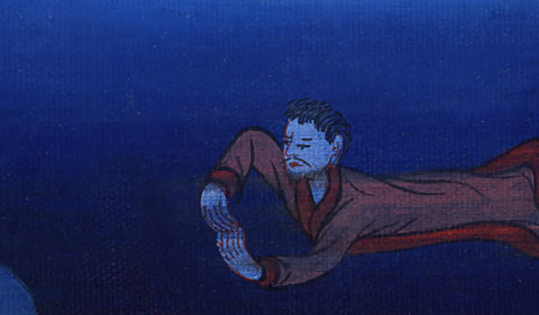 Jonah 2:4
5The waters surrounded me, even to the soul. The deep was around me. The weeds were wrapped around my head.
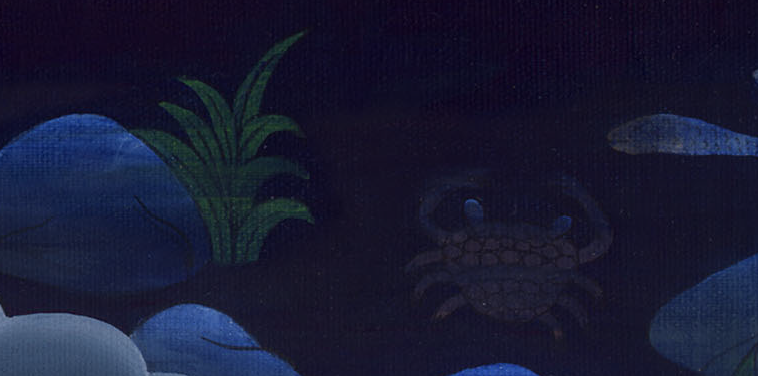 Jonah 2:5
6I went down to the bottoms of the mountains. The earth barred me in forever; yet you have brought my life up from the pit, Yahweh my God.
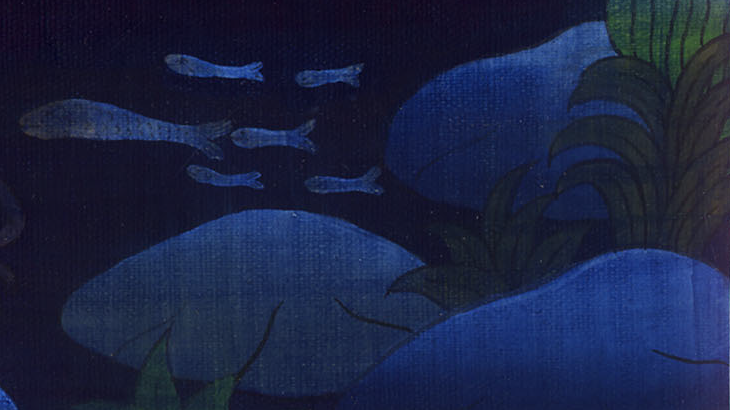 Jonah 2:6
7“When my soul fainted within me, I remembered Yahweh. My prayer came in to you, into your holy temple.
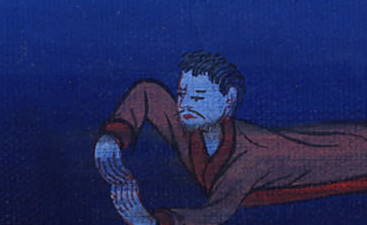 Jonah 2:7
8Those who regard vain idols forsake their own mercy.
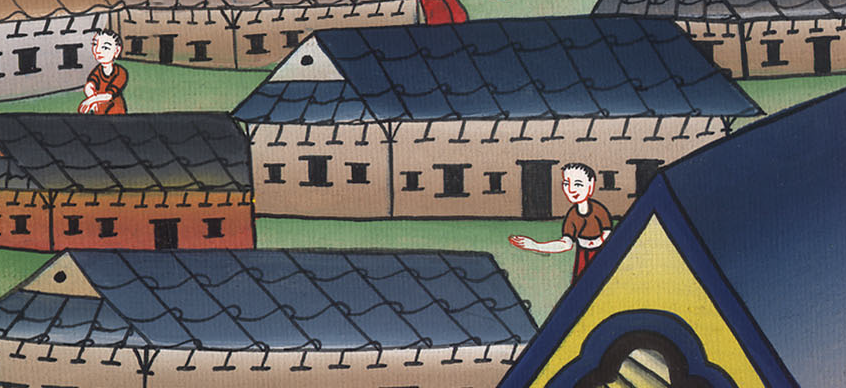 Jonah 2:8
9But I will sacrifice to you with the voice of thanksgiving. I will pay that which I have vowed. Salvation belongs to Yahweh.”
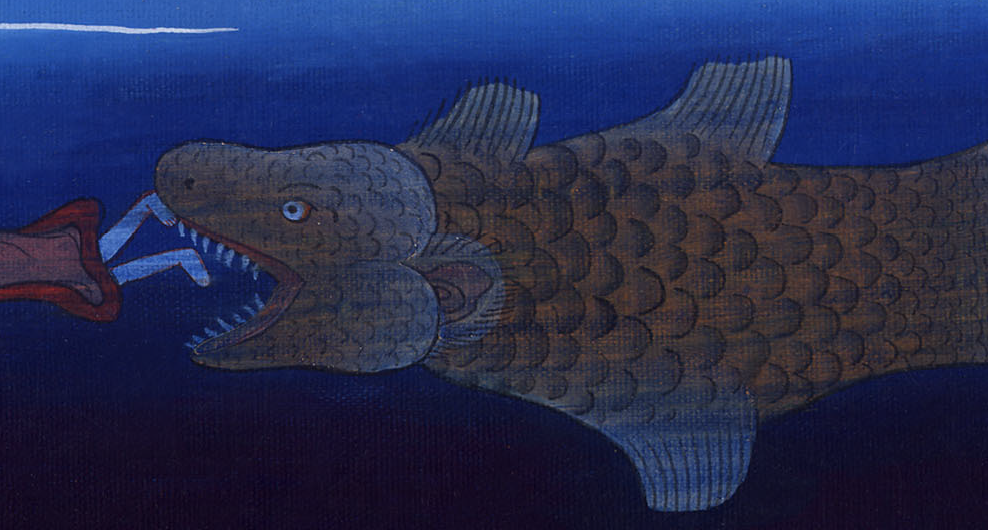 Jonah 2:9
10Then Yahweh spoke to the fish, and it vomited out Jonah on the dry land.
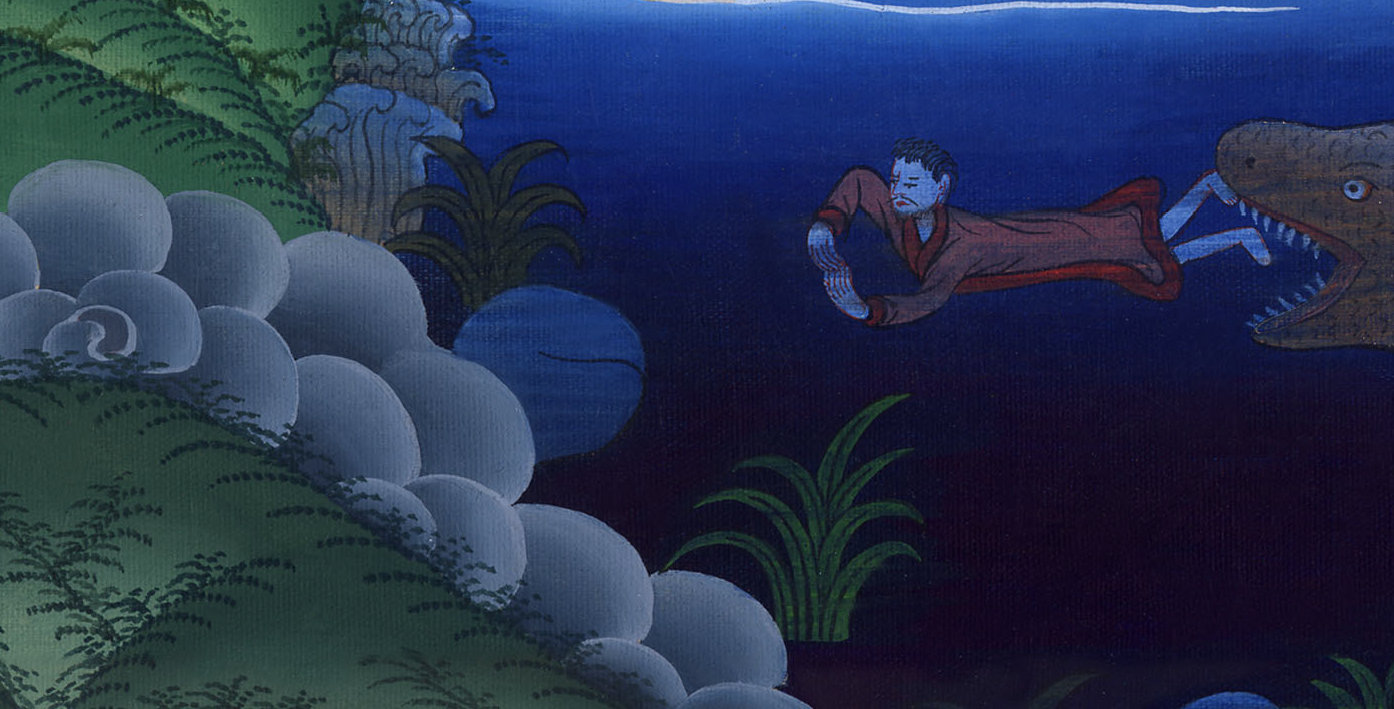 Jonah 2:10